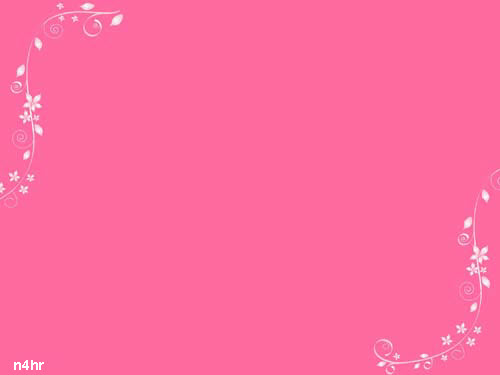 أعداد ليلى جواد المسعودي
«إتيكيت التعامل الرسمي والاجتماعي”«التعامل مع الاخرين»

أعداد 
دكتورة مها العزاوي
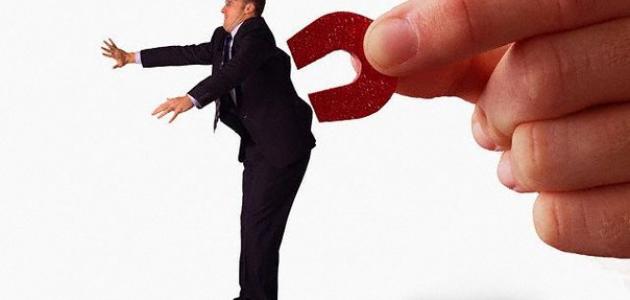 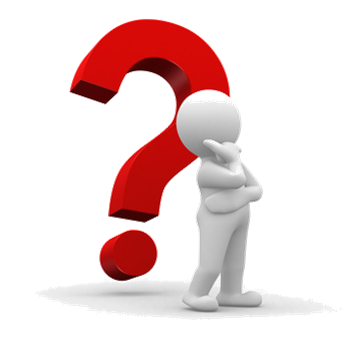 ما هي أهم موضوعات إتيكيت التعامل الرسمي والاجتماعي
1- المجاملة		2- البساطة
3- الأسبقية		4- التقديم والتعارف
5- المصافحة   	6- بطاقات الزيارة
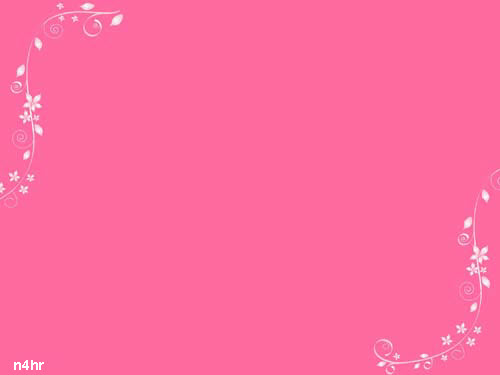 «الأسبقية»

 « وجعلنا بعضكم فوق بعض درجات»

ترتبط الأسبقية بما فطر عليه البشر من حب الظهور والتنافس والتسابق، وتعتبر الأسبقية من الموضوعات الشائكة بالنسبة لرجال العلاقات العامة وأعضاء السلك الدبلوماسي مما يلقى على عاتقهم مهمة حساسة في تنفيذها، وصدق الرسول عليه الصلاة والسلام:

 "أنزلوا الناس منازلهم"،
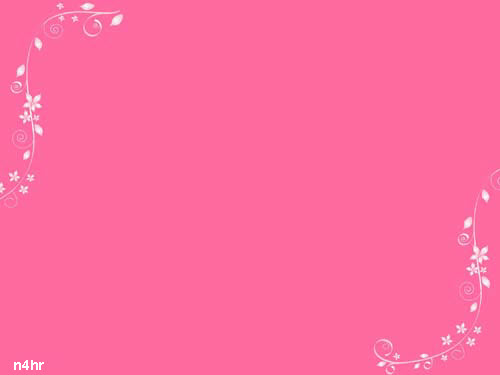 نعرض فيما يلي لنظام الأسبقية.(1) الأسبقية بين الدول:تحدد الأسبقية بين الدول كاملة السيادة في المناسبات المختلفة التي تمثل فيها هذه الدول طبقاً لإحدى الطرق التالية:* طريقة التناوب.* طريقة القرعة.* الطريقة الأبجدية.ك
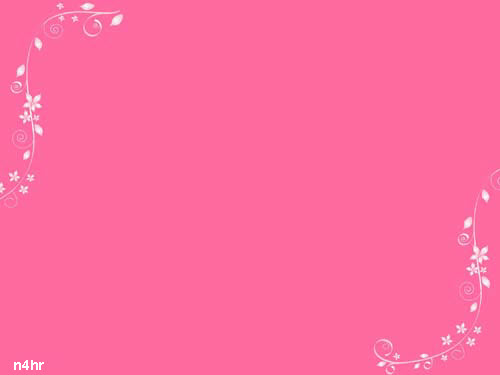 (2) الأسبقية بين الملوك ورؤساء الدول:بصفة عامة لا توجد قواعد ثابتة تحدد الأسبقية بين الملوك أو رؤساء الدول عند اجتماعهم في مكان واحد، ولكن إذا اجتمع رئيساً دولتين فإن الرئيس المضيف يعطى الأسبقية للرئيس الضيف ، أما إذا اجتمع عدد أكبر من الرؤساء في مكان واحد فيمكن تحديد الأسبقية فيما بينهم طبقاً لإحدى القواعد التالية:
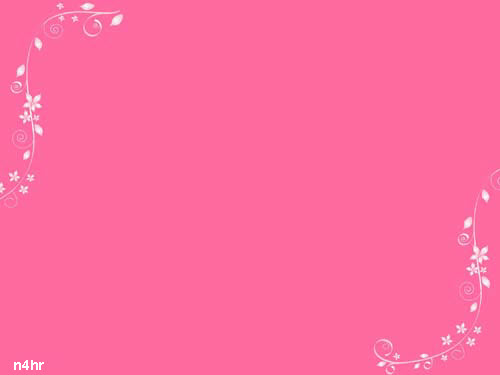 (3) الأسبقية بين رؤساء البعثات الدبلوماسية:(4) الأسبقية بين رؤساء البعثات القنصلية. 5) أسبقية المناسبات:* الأسبقية في السيرة* الأسبقية في ركوب السيارة* الأسبقية في الحفلات الخطابية(6) الأسبقية في المجاملات:               (7) الأسبقية في الحفلات والمآدب:
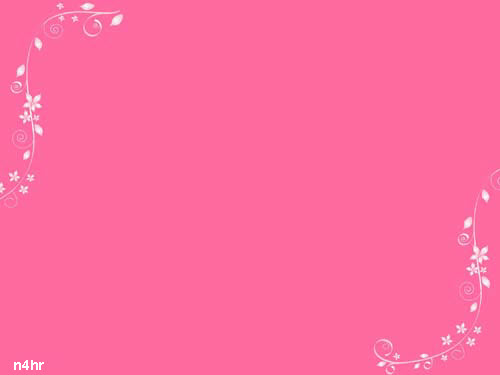 (1) تاريخ التاج (أقدمية الجلوس على العرش).           (2) تاريخ تولى الحكم. ( 3) الحروف الأبجدية لأسماء الدول (وهي أنسب الطرق). (4) التناوب بحيث يتقدم كل منهم على زملائه في اجتماع من     الاجتماعات، أو حفل من الحفلات. ( 5) وفقاً للتقدم في السن، فالأكبر سناً يسبق الأحداث سناً. (6) الاتفاق المسبق بعدم وجود أسبقية بينهم، وإن مواضعهم       متساوية.   وفي أغلب الأحوال يكون القرار في مثل هذه المناسبات لرئيس    الدولة المضيفة.
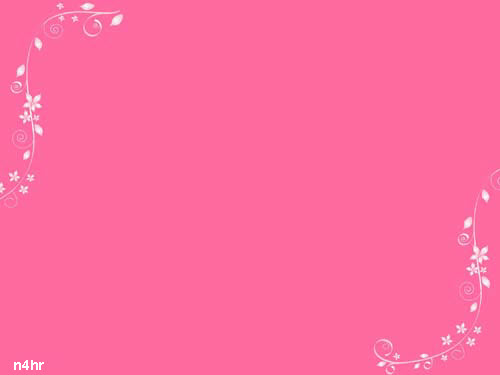 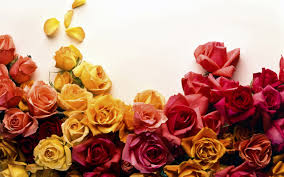 شكراً لحسن استماعكم
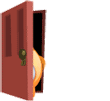